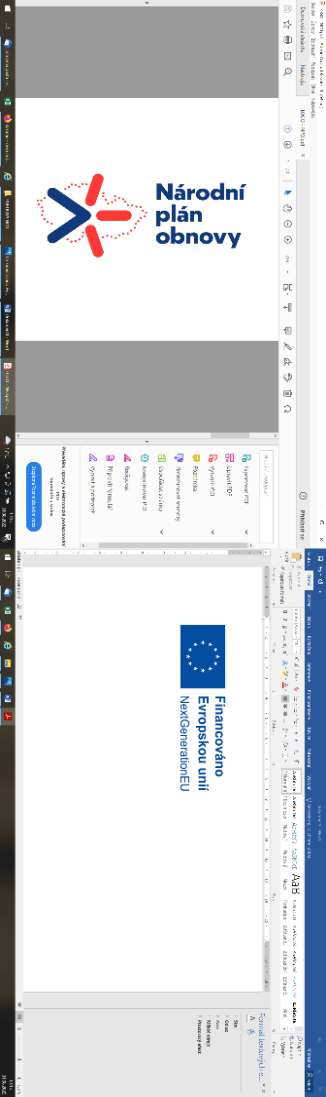 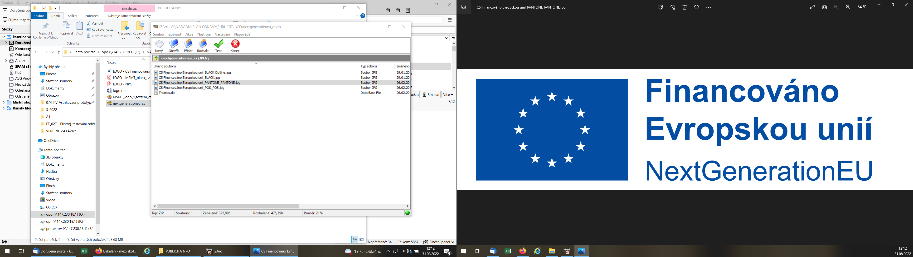 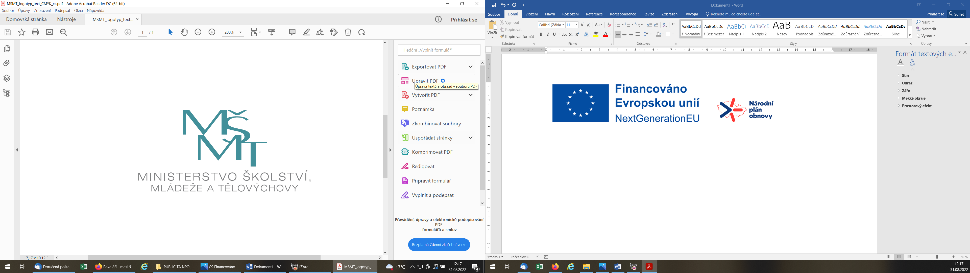 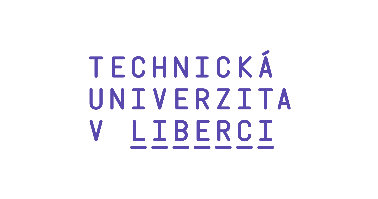 Centrum oceňování majetku
Specializační studiumOceňování obchodních závodů (podniků)Ocenění podnikových nemovitostí II
Ing. Petr Ondraschek

+420 736 487 330
ondraschek@appraisingalpha.cz
www.com.tul.cz
Ocenění podnikových nemovitostí
Obsah
Ocenění podnikových nemovitostí

Ohledání nemovitostí (místní šetření)
Hodnota nemovitostí zjištěná pomocí nákladové metody
Hodnota nemovitostí zjištěná pomocí porovnávací metody
Hodnota nemovitostí zjištěná pomocí výnosové metody
Závěr
2
Centrum oceňování majetku
Ocenění podnikových nemovitostí
Ohledání nemovitostí (místní šetření)
Postup při ohlední nemovitostí (místním šetření)
Příprava předem
Šetření na místě
Životnost staveb
Opotřebení staveb
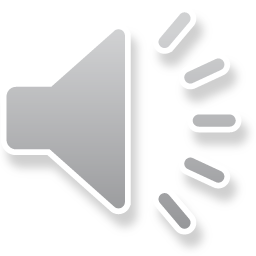 3
Centrum oceňování majetku
Ocenění podnikových nemovitostí
Hodnota nemovitostí zjištěná pomocí nákladové metody
Stavebně technická hodnota nemovitostí (reprodukční cena)
Cenové podíly stavebních konstrukcí
Individuální cenová kalkulace
Podrobný položkový rozpočet
Metoda agregovaných položek
Propočet ceny
Cenové indexy
Kalkulační vzorec
Ostatní nákladové metody
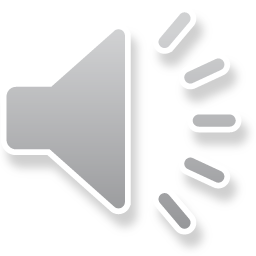 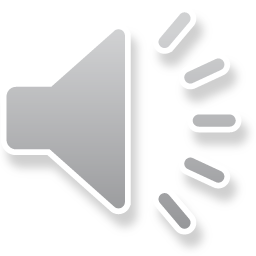 4
Centrum oceňování majetku
Ocenění podnikových nemovitostí
Hodnota nemovitostí zjištěná pomocí výnosové metody
Definice výnosové hodnoty
Základní pojmy úrokového počtu
Úroková míra
Nominální úroková míra
Reálná úroková míra
Úročitel
Úrok
Jednoduché úrokování
Složené úrokování
Čistý výnos
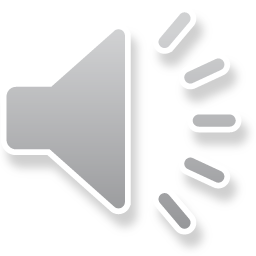 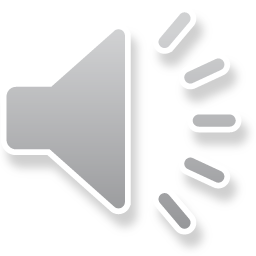 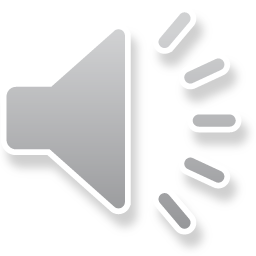 5
Centrum oceňování majetku
Ocenění podnikových nemovitostí
Přehled názvů některých vztahů pro výpočet výnosové hodnoty
Metody vícefázové
Metoda diskontovaného cash-flow
Míra kapitalizace
Náklady na dosažení výnosů z nájemného
6
Centrum oceňování majetku
Ocenění podnikových nemovitostí
Hodnota nemovitostí zjištěná pomocí porovnávací metody
Cenové porovnání – obecně
Srovnávací nemovitost
Přímé porovnání
Nepřímé porovnání
Databáze nemovitostí
Koeficient, index odlišnosti
Indexovaná tržní cena
Standardní tržní cena
Koeficient prodejnosti
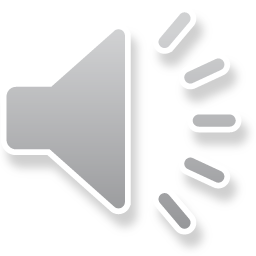 7
Centrum oceňování majetku
Ocenění podnikových nemovitostí
Cenová mapa pozemků
Databáze znalce
Zpracování databází cen
Aritmetický průměr
Odchylka
Medián
Metody cenového porovnání
Porovnání odbornou rozvahou
Porovnání pomocí indexu odlišností
Porovnání pomocí standardní jednotkové ceny
Kritéria porovnání cen nemovitostí
Oceňování pozemků
8
Centrum oceňování majetku
Ocenění podnikových nemovitostí
Závěr
Komentář k oceňování podle cenových předpisů
Komentář k oceňování cenou obvyklou nebo tržní hodnotou
Doporučení
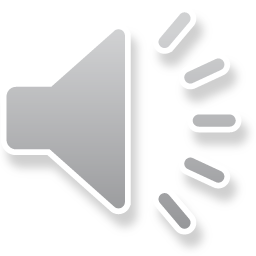 9
Centrum oceňování majetku
Děkuji za pozornost
Ing. Petr Ondraschek
znalec

+420 736 487 330
ondraschek@appraisingalpha.cz
www.com.tul.cz